Hurricane Patricia: TC Diurnal Cycle
ONR TCI WB-57 mission: 23 Oct 2015


Objective: Investigate the relationship between TC diurnal pulses & 
TC outflow, thermodynamics, vertical wind shear, and static stability
GOES IR 6-hr Temp Trend
GOES Infrared
HDSS Skew-T
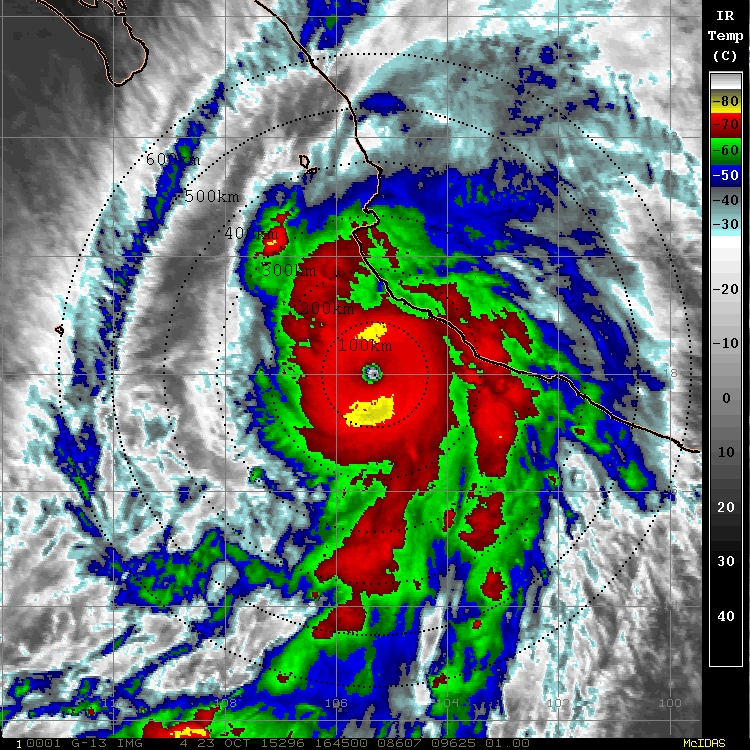 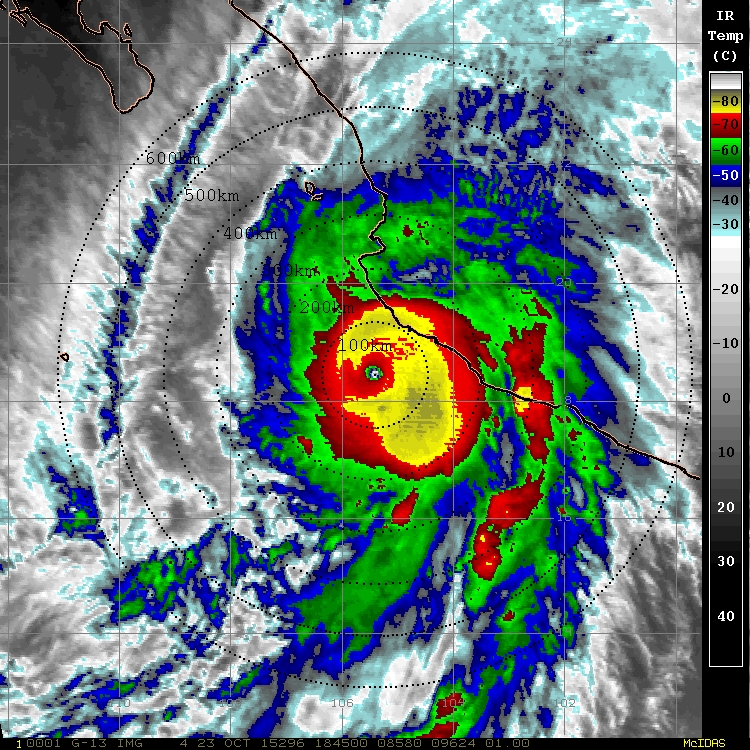 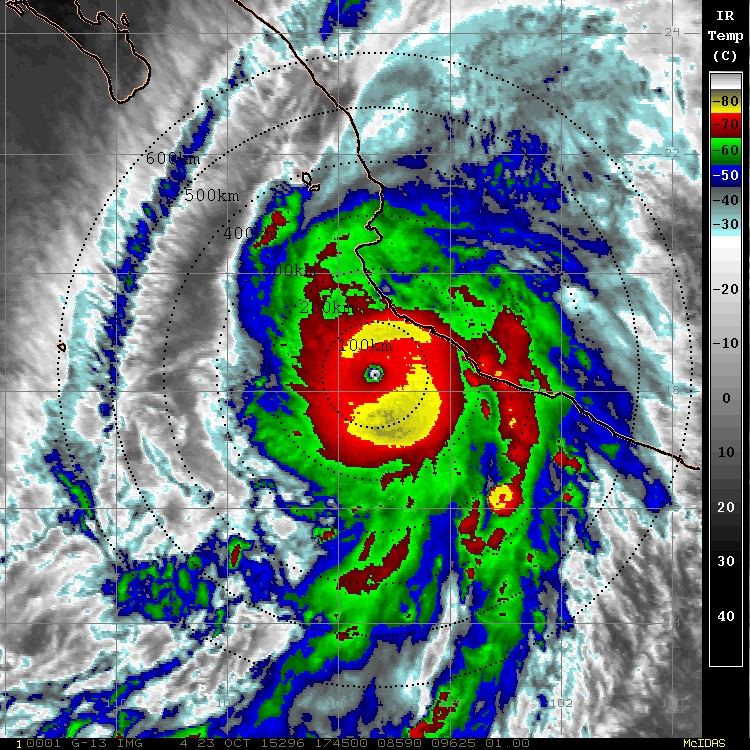 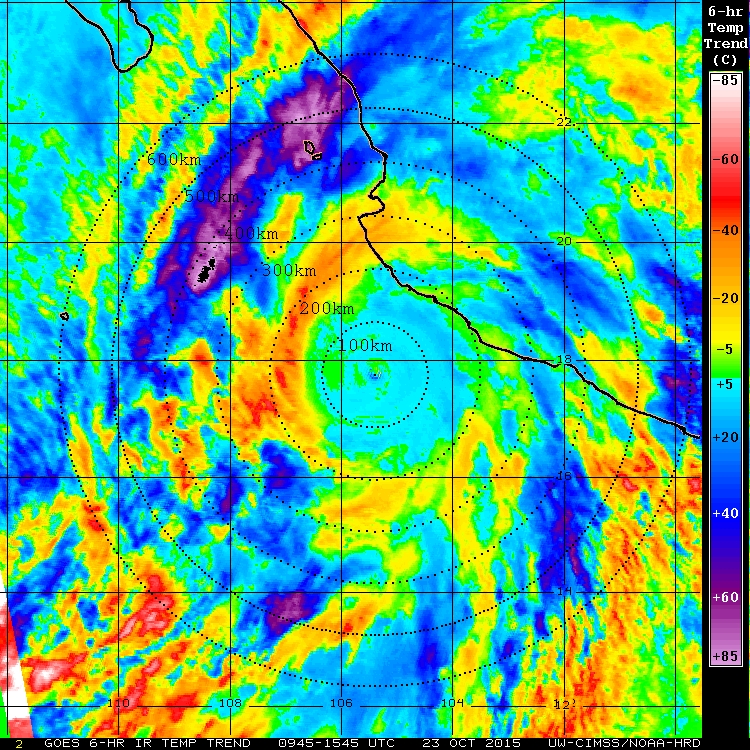 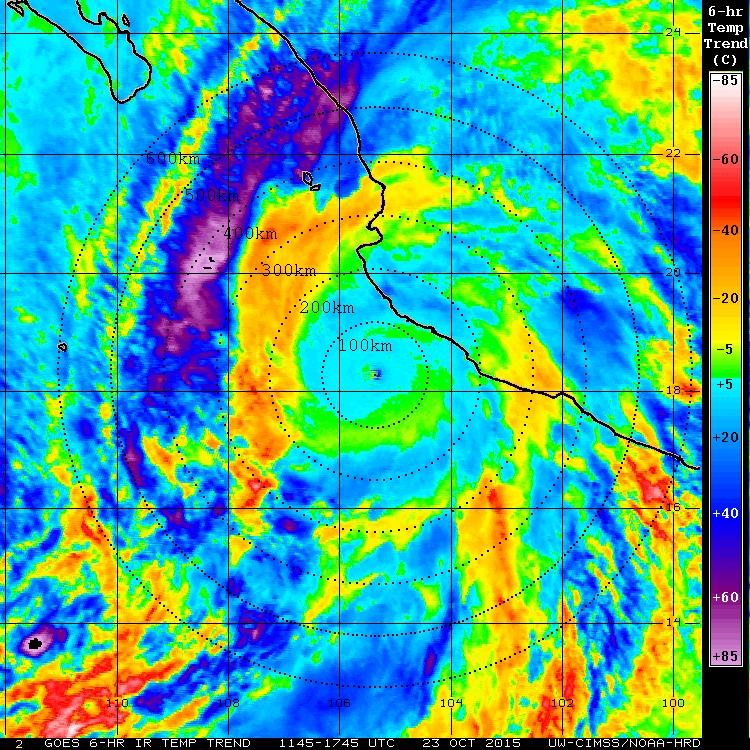 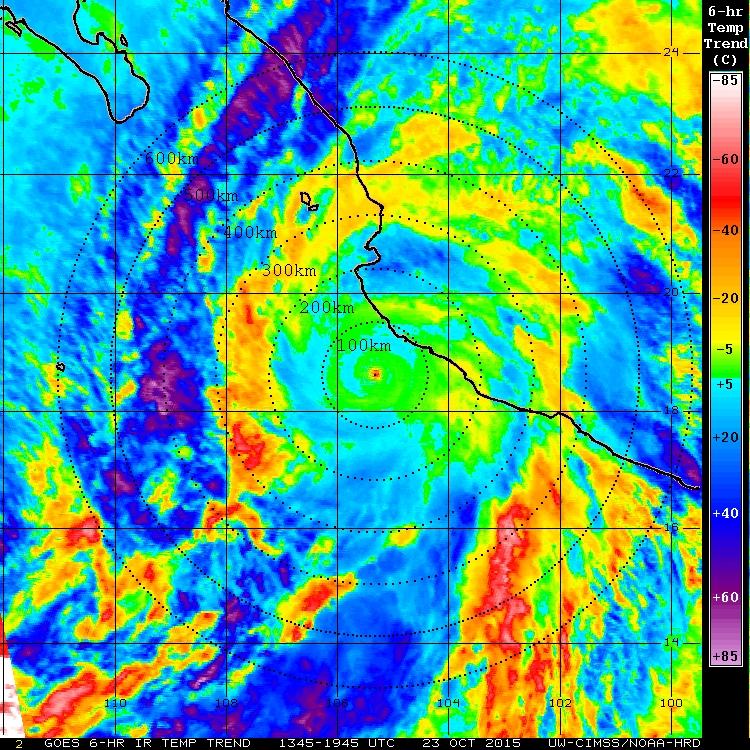 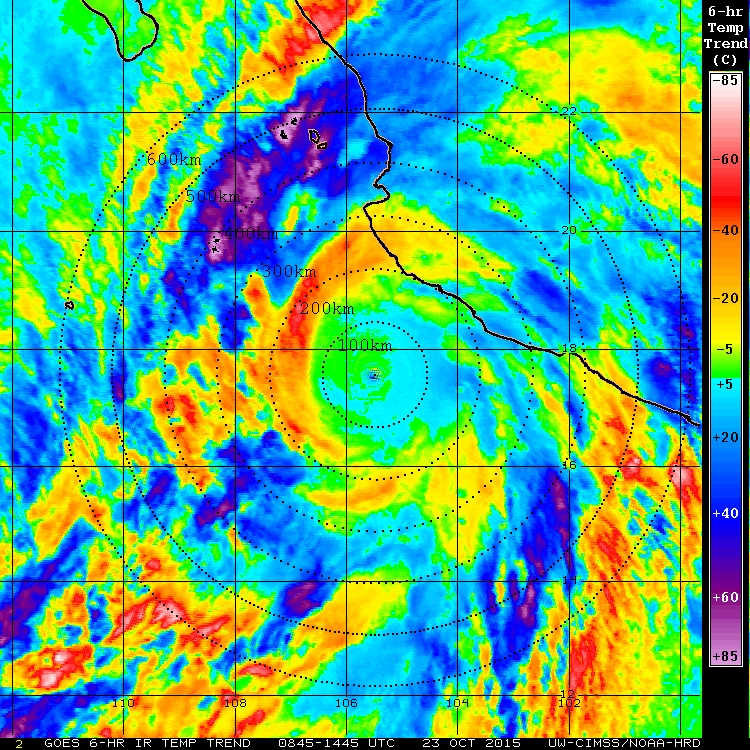 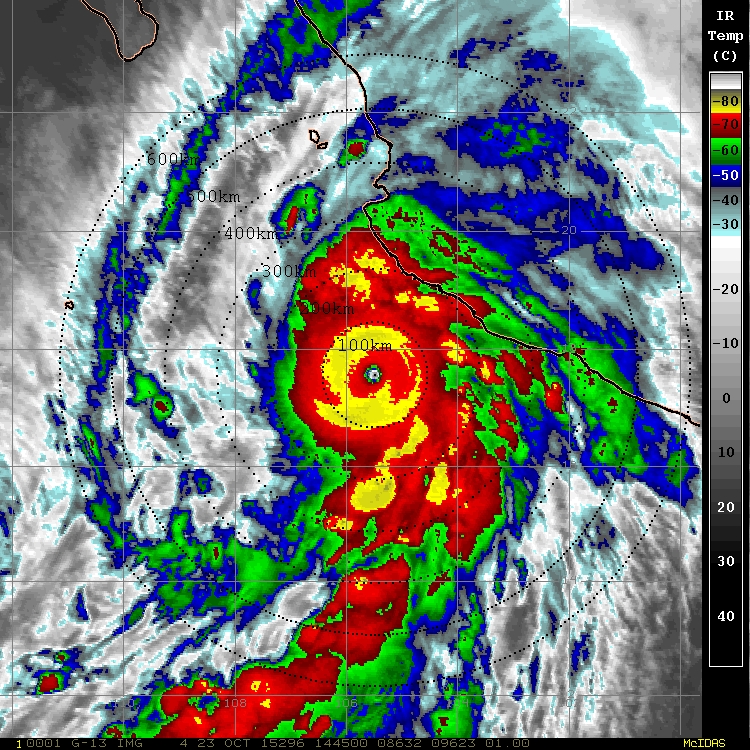 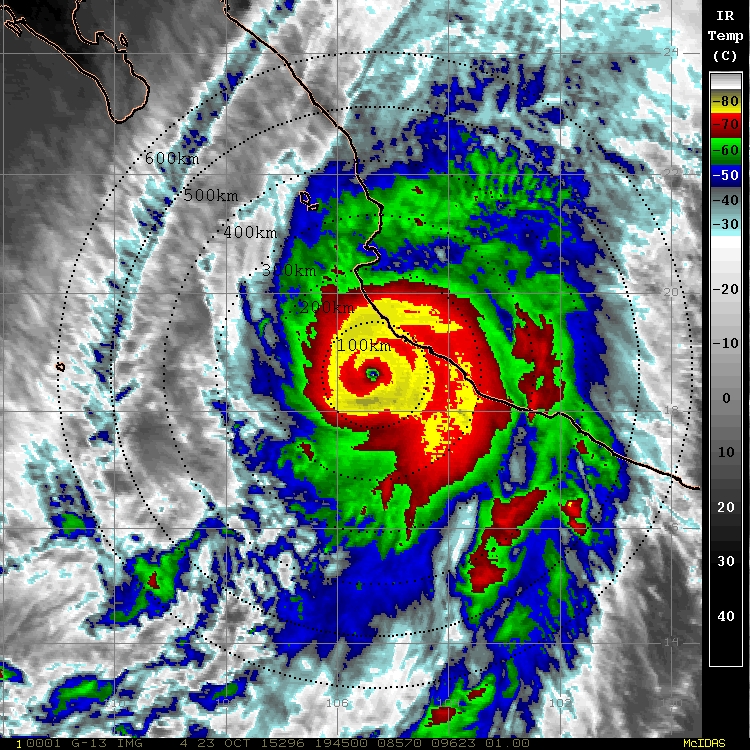 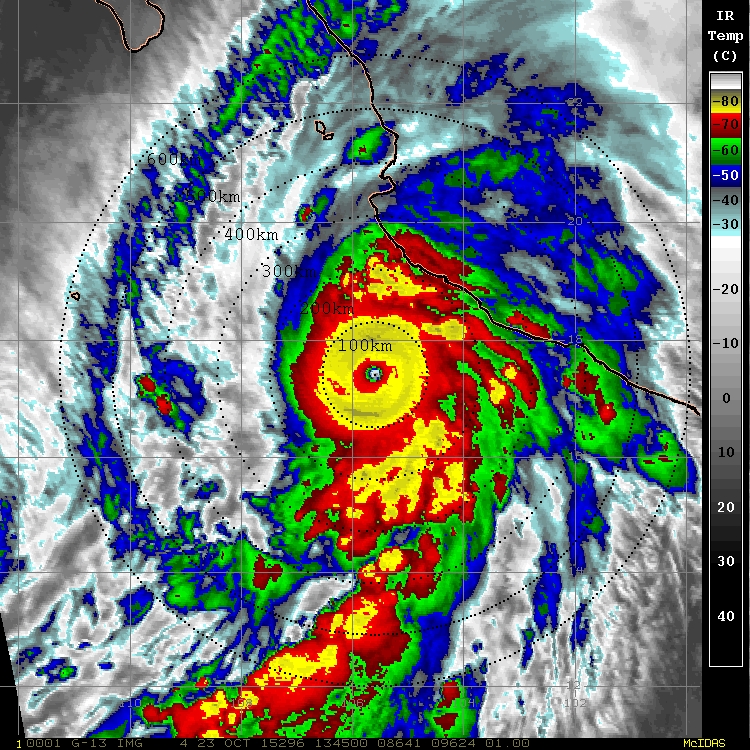 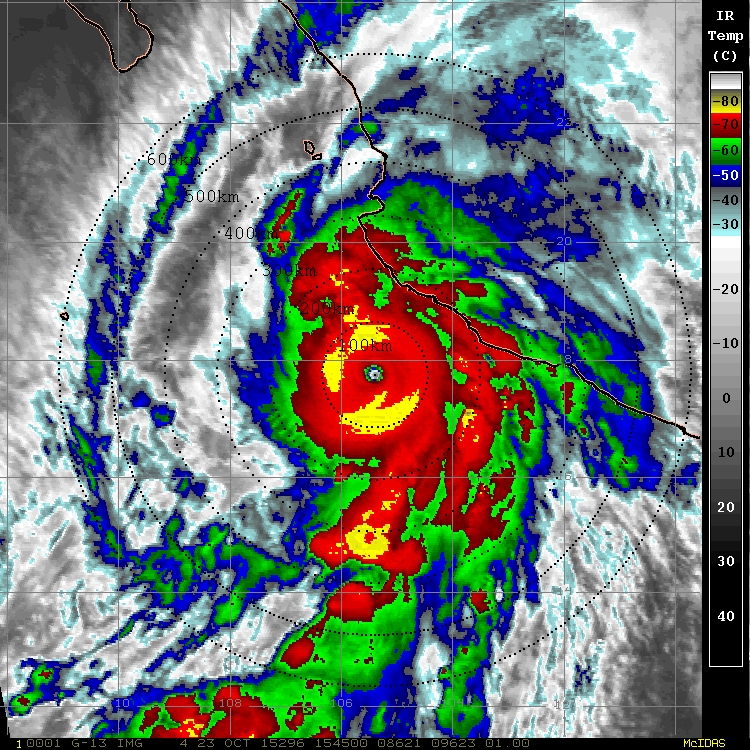 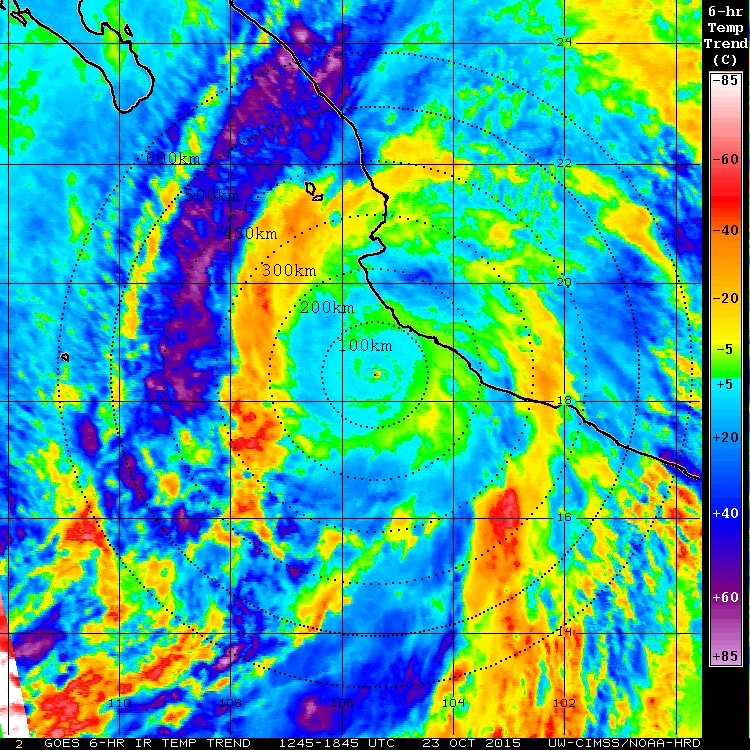 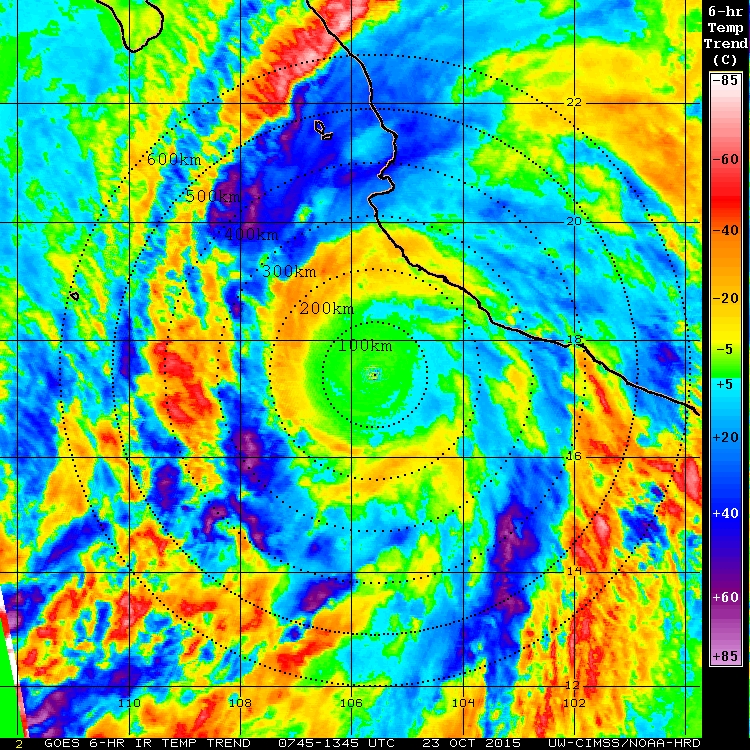 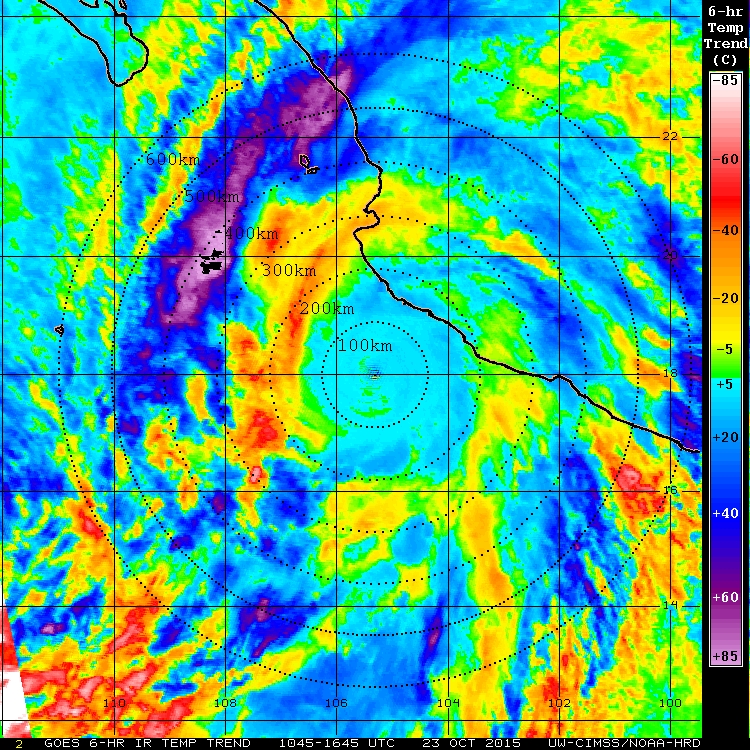 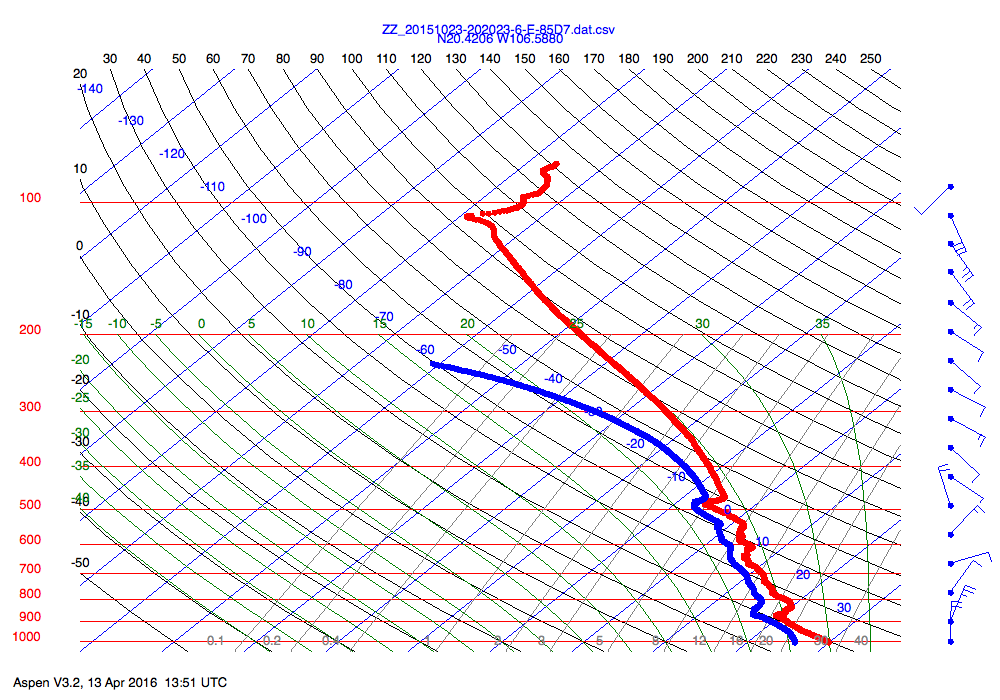 Enhanced outflow above ~500 hPa
Inversion layer (1.4oC) 
23 kt VWS (across TINV)
~dry adiabatic sublayer
saturated WRT ice above
Hypothesis: TC Diurnal pulses and associated radial surges of winds and the cirrus canopy support the unique wind and thermodynamic profiles shown here.
J. Dunion and G. Tripoli, ONR TCI science team
[Speaker Notes: Click next: the GOES IR (left) and GOES IR 6-hr brightness temp trend imagery will play (hourly 6-hr loop from 1345-1945z)…loops slowly butonly takes a few seconds
Note the yellow to red ring in the differencing imagery (that’s a diurnal pulse that’s propagating away from the storm…right on the diurnal clock)
Click next: this shows a HDSS sonde (202023 UTC) dropped along the diurnal pulse ~275 km NW of the center (black circle on the IR differencing image)
Take-Away #1: there are a few consistent things that seem to show up near the diurnal pulses (all seen in this sounding): a) enhanced mid to upper-level outflow, b) an interesting mid-level temperature inversion (possibly sublimation-induced)
Take-away #2: we know that diurnal pulses are associated with surges of outward radial winds and surges in mid to upper-level ice (CDO expands) >> these characteristics of the diurnal pulse may help set up these unique soundings. 
Take-away #3: We’re starting to look at soundings that sampled diurnal pulses in other storms and are seeing similar soundings (e.g. mid to upper-level enhanced outflow, TINV, strong VWS across the TINV).]